The Electromagnetic Radiation
(Light – the Supreme Informant!)
The Electromagnetic Spectrum
More than meets the eye!
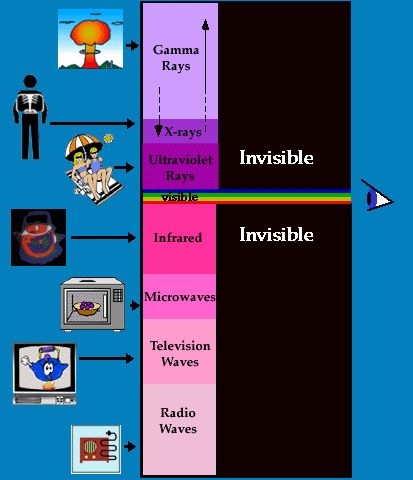 Examples from Space!
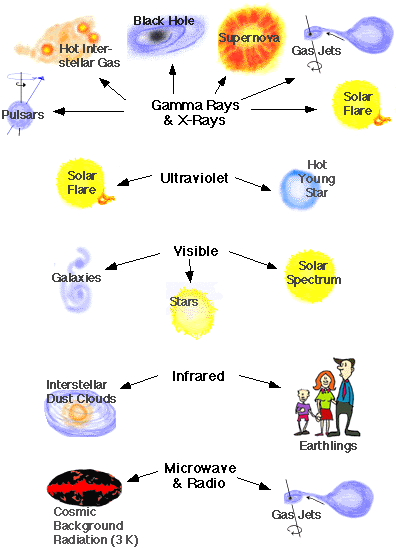 Wavelength
The distance from one wave crest to the next







Radio waves have longest wavelength and Gamma rays have shortest!
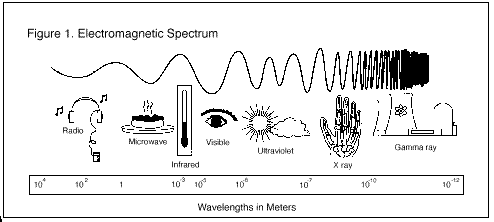 Wavelength Units
Meters (like on last slide and in book, p. 613)
More commonly in nanometers (1 nm = 10-9 meters)
Angstroms still used
Named for Swedish Astronomer who first named these wavelengths
1 nanometer = 10 Ao
How light or electromagnetic radiation is used in Astronomy
Astronomers use a tool called a spectroscope to separate starlight into its colors – in this way, they can tell what a star is made of, its temperature, luminosity and so on…
Astronomers can look at astronomical objects at different wavelengths…
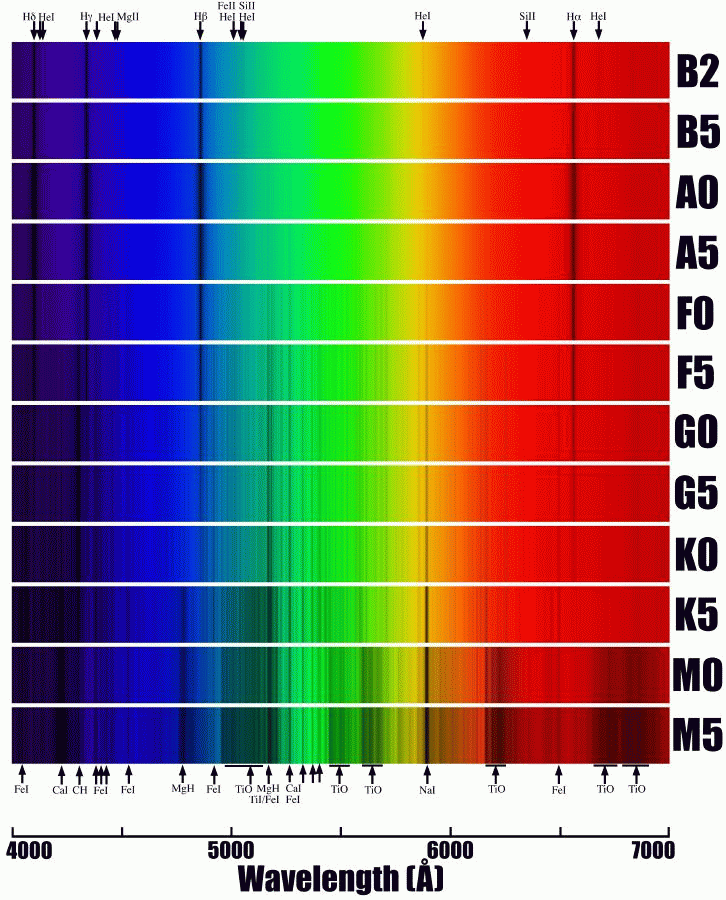 Spectra of a Star